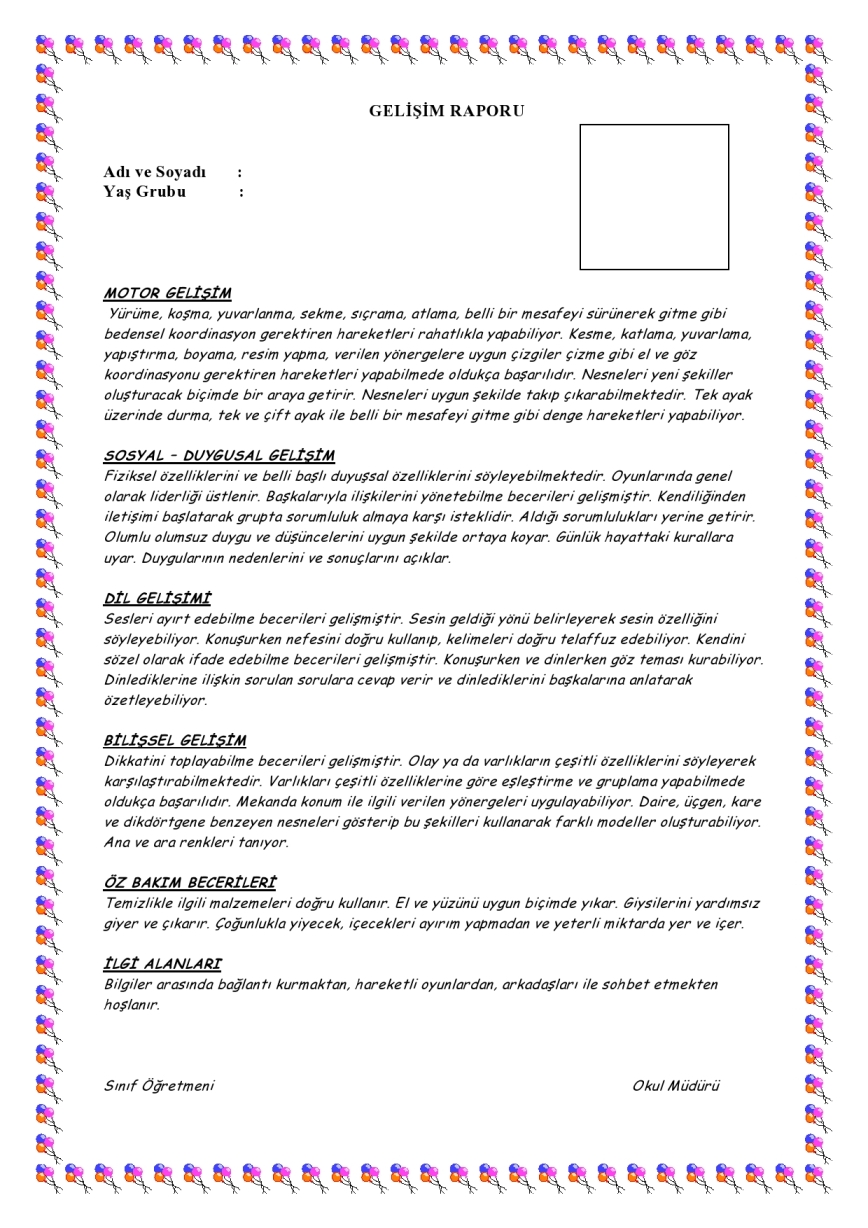 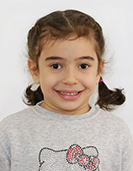 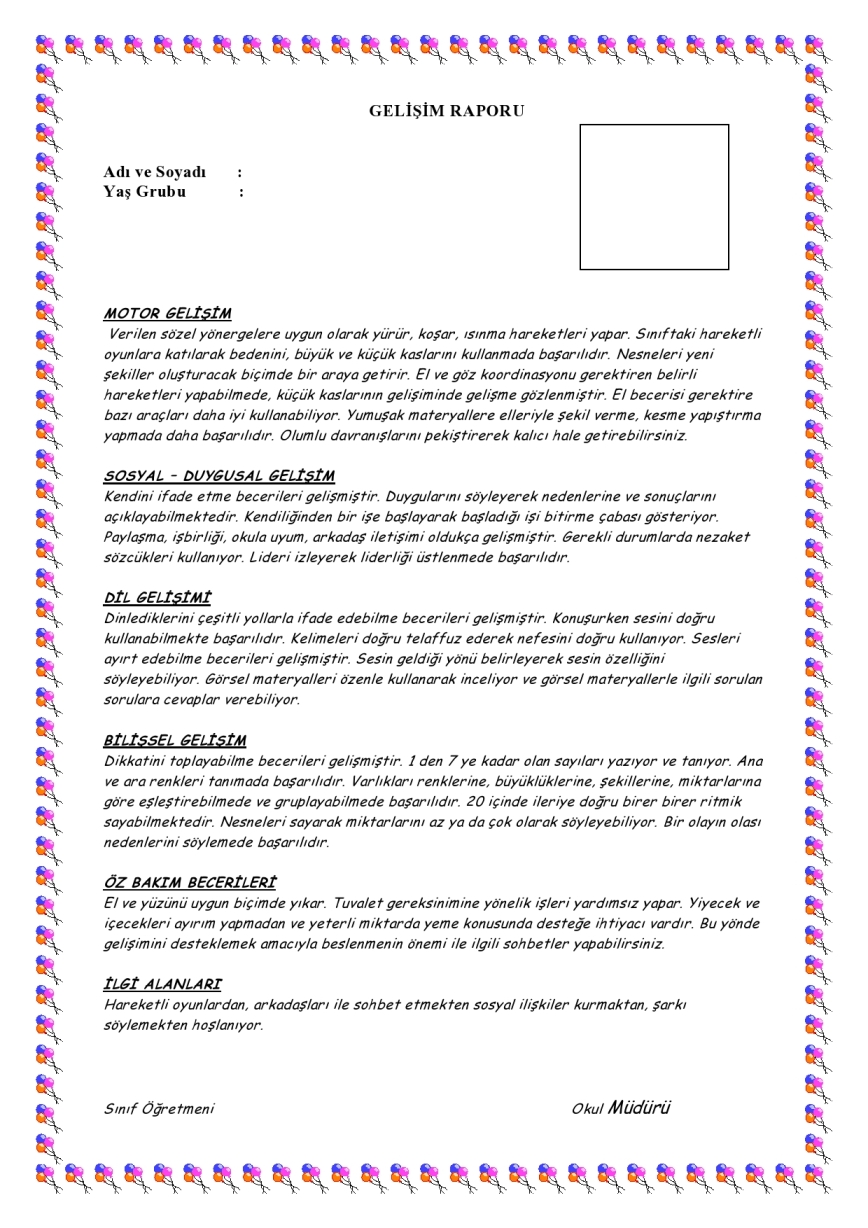 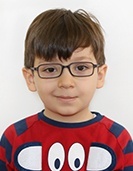 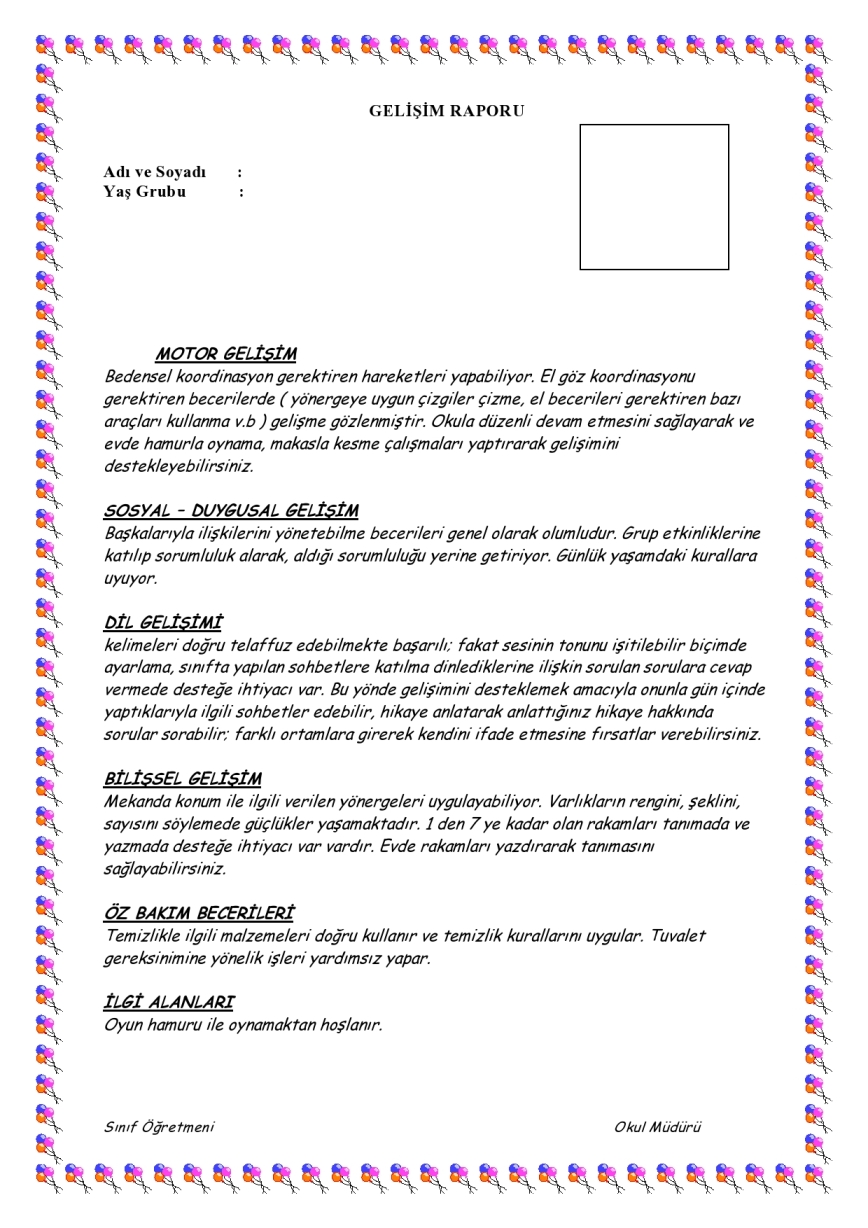 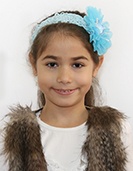 PROGRESS REPORT